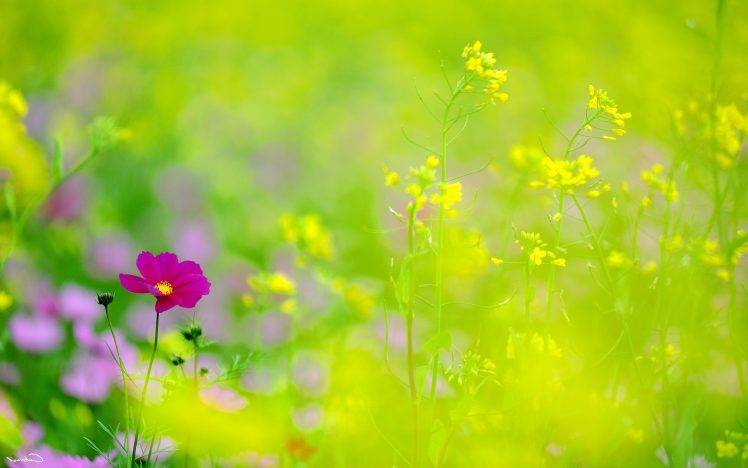 সমাজবিজ্ঞান ক্লাসে স্বাগত
মাসুদ স্যার সইক
পরিচিতি
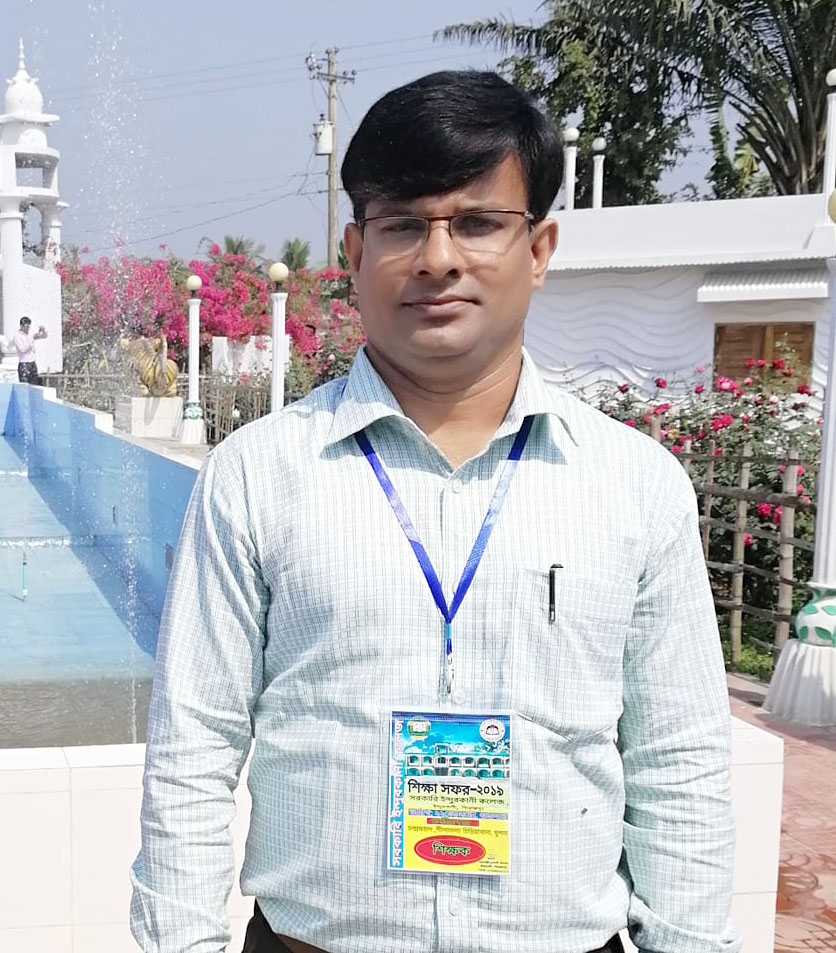 একে এম মাসুদুজ্জামান
প্রভাষক সমাজবিজ্ঞান
সরকারী ইন্দুরকানী কলেজ
ইন্দুরকানী, পিরোজপুর।
mzaman274@gmail.com
Mobile :01818321562
মাসুদ স্যার সইক
পাঠ পরিচিতি
সমাজবিজ্ঞান ১ম  পত্র
পঞ্চম –অধ্যায়
সাধারণ পাঠঃ সামাজিক প্রতিষ্ঠান
বিশেষ পাঠঃ পরিবারের প্রকরণ ও গুরুত্ব
ছবিগুলি দেখি এবং কল্পনা করি
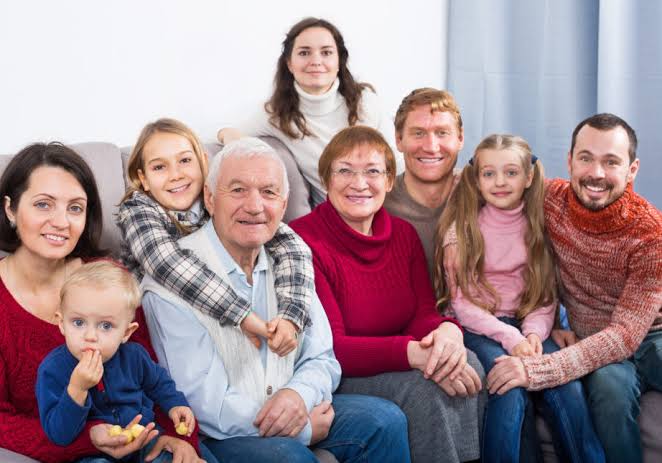 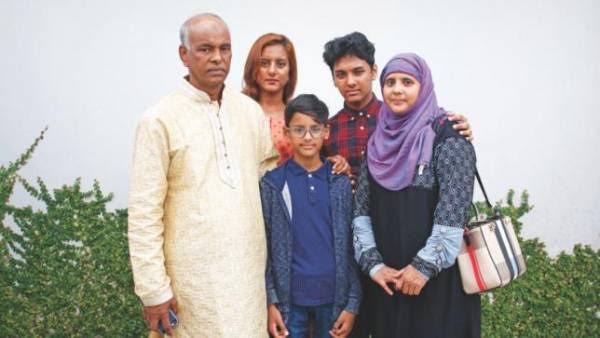 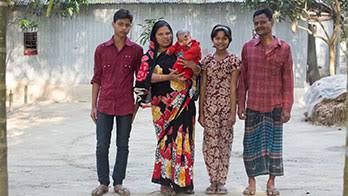 মাসুদ স্যার সইক
আজকের পাঠ
পরিবার
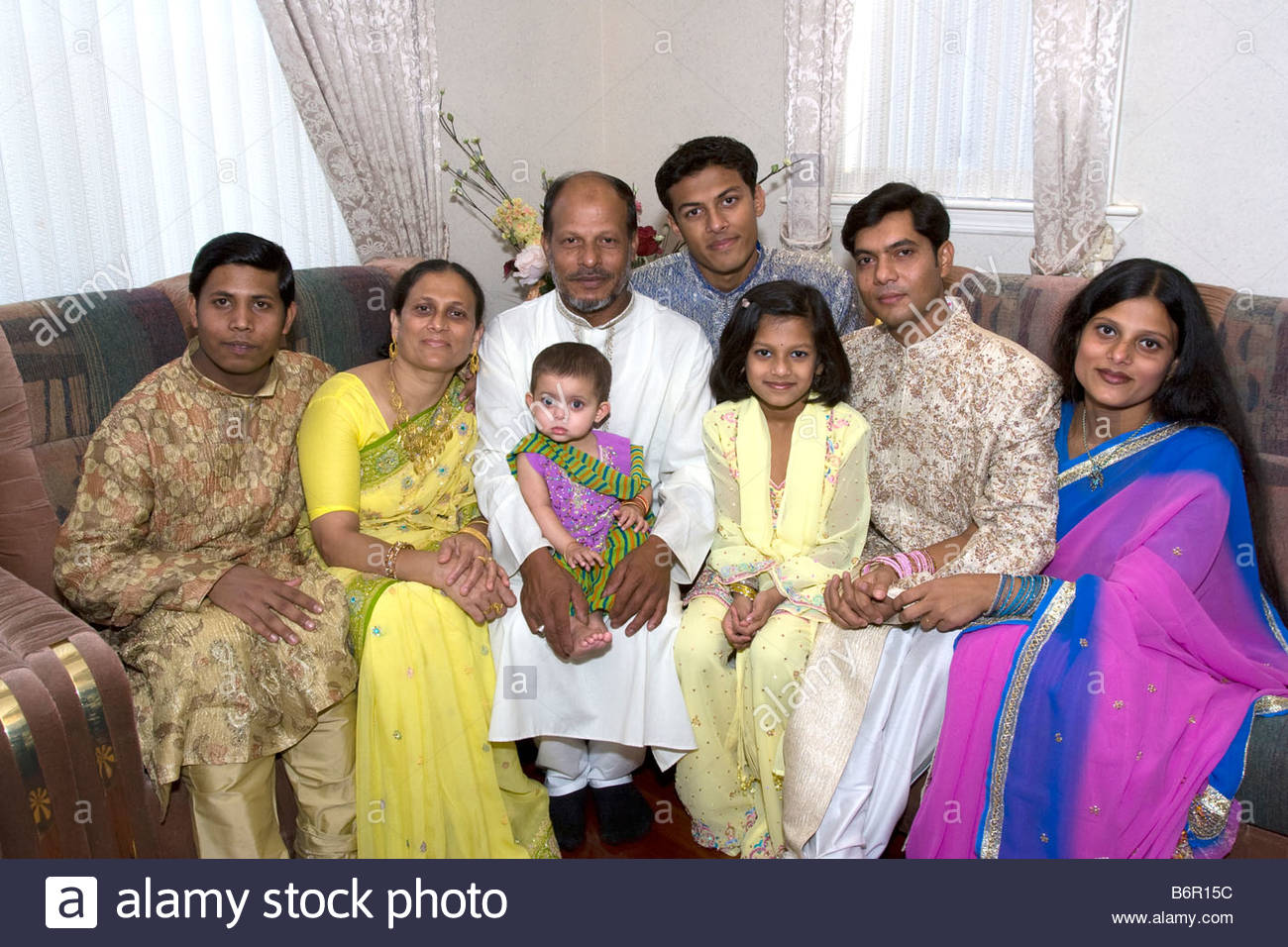 মাসুদ স্যার সইক
শিখনফল
এই পাঠ শেষে শিক্ষার্থীরা………
১। পরিবার কী এর ধারনা বর্ণনা করতে পারবে।
২। পরিবারের সামাজিক গুরুত্ব ব্যাখ্যা করতে পারবে।
৩। পরিবারের বৈশিষ্ট্য বর্ণনা করতে পারবে
৪। পরিবার প্রকারভেদ নির্ণয় করতে পারবে।
মাসুদ স্যার সইক
পরিবার কী?
Family শব্দটি ল্যাটিন শব্দ famila  থেকে এসেছে যার অর্থ হচ্ছে সেবক।
পরিবার হলো একটি সামাজিক প্রতিষ্ঠান,যেখানে স্বামী-স্ত্রী সমাজের নিয়ম –কানুন সাপেক্ষে স্থায়ীভাবে বসবাস করত সন্তান-সন্তাতি জন্মদান ও লালন পালন করে।
পরিবার বলতে বিবাহ বন্ধনের মাধ্যমে একজন পুরুষ ও এক জন স্ত্রীলোকের যৌথভাবে বসবাস করার একটি সংঘঠনকে বুঝায়।
মাসুদ স্যার সইক
ম্যাকাইভার এর মতে
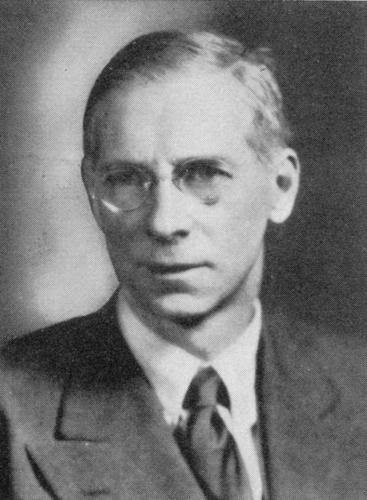 পরিবার হলো এমন এক গোষ্ঠী যার মধ্যে সুনির্দিষ্ট যৌন সম্পর্ক বর্তমান থাকে এবং সন্তান উৎপাদন ও প্রতিপালনের কাজ সুনির্দিষ্ট ও স্থায়ীভাবে নিযুক্ত থাকে।
মাসুদ স্যার সইক
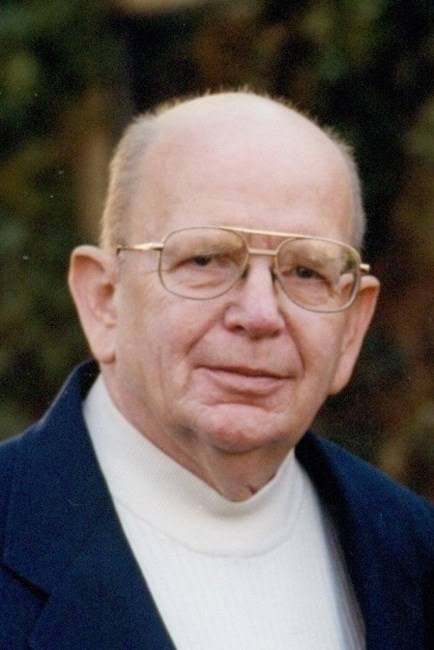 কিংসলে ডেভিস এর মতে
পরিবার হলো এমন এক গোষ্ঠী যারা পরস্পর রক্তের সম্পর্ক দ্বারা আবদ্ধ এবং সে সূত্রে তারা একে অন্যের আত্মীয়।
মাসুদ স্যার সইক
পরিবার হচ্ছে এক ধরনের কম বেশি স্থায়ী সঙ্গ যেখানে স্বামী-স্ত্রী সন্তান-সন্ততি সহ অথবা সন্তান-সন্ততি ছাড়া একত্রে বসবাস করে।
নিমকফের মতে
মাসুদ স্যার সইক
পরিবারের বৈশিষ্ট্য….
১।সার্বজনীনতা
২। সদস্যদের মধ্যে আবেগিক ভিত্তি থাকে
৩। সদস্যদের মধ্যে দায়িত্ব-কর্তব্য থাকে
৪। পরিবারের মাধ্যমে উত্তরাধিকার নির্ধারন হয়।
৫। সামাজিকীকরনের প্রধান বাহন
৬। সমাজিক নিয়ন্ত্রনের প্রধান মাধ্যম
৭। শিশুর প্রথম বিদ্যালয়
৮।সামাজিক নিরাপত্তার কেন্দ্রস্থল।
মাসুদ স্যার সইক
দলীয় কাজ
পরিবারের প্রকারভেদ লিখ।
মাসুদ স্যার সইক
কর্তৃত্বের ভিত্তিতে পরিবার
১। পিতৃপ্রধান পরিবার
২। মাতৃপ্রধান পরিবার
মাসুদ স্যার সইক
পিতৃ প্রধান পরিবার
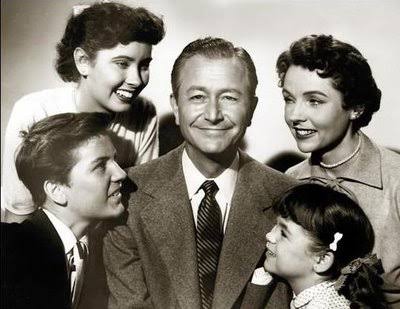 এ ধরনের পরিবারে পিতার ভূমিকা বেশি থাকে।
মাসুদ স্যার সইক
মাতৃপ্রধান পরিবার
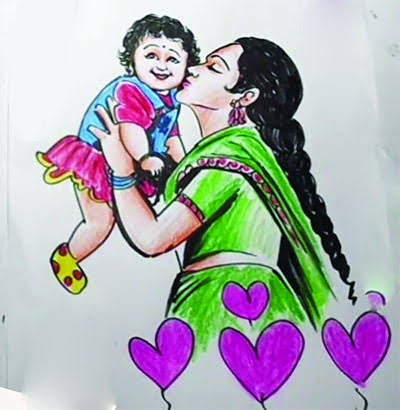 এ ধরনের পরিবারে স্ত্রীর প্রাধান্য বেশি। যেমন বাংলাদেশের গারো  উপজাতীদের মধ্যে এ ধরনের পরিবার লক্ষনীয়।
মাসুদ স্যার সইক
বংশ মর্যাদা ও সম্পত্তির উত্তরাধিকারের ভিত্তিতে পরিবার ০২ প্রকার
১। পিতৃসূত্রীয় পরিবার
২। মাতৃসূত্রীয় পরিবার
মাসুদ স্যার সইক
পিতৃসূত্রীয় পরিবার
যে পরিবারের সন্তানরা সম্পত্তির মালিক হয় পিতার সূত্রে তাকে বলে পিতৃসূত্রীয় পরিবার।
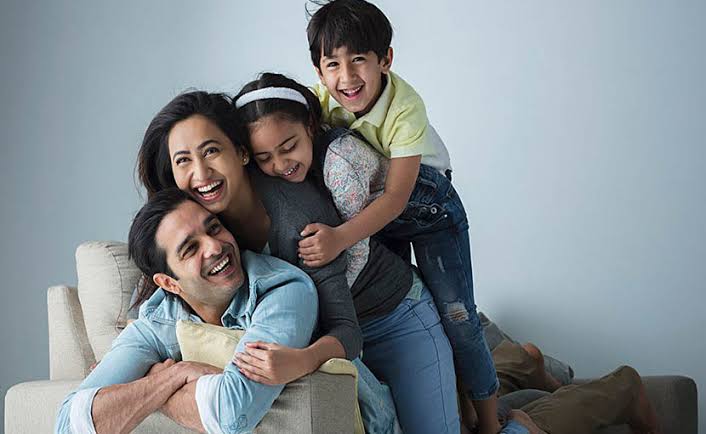 মাসুদ স্যার সইক
মাতৃসূত্রীয় পরিবার
যে পরিবারের সন্তানরা সম্পত্তির মালিক হয় মায়ের সূত্রে তাকে বলে মাতৃসূত্রীয় পরিবার।
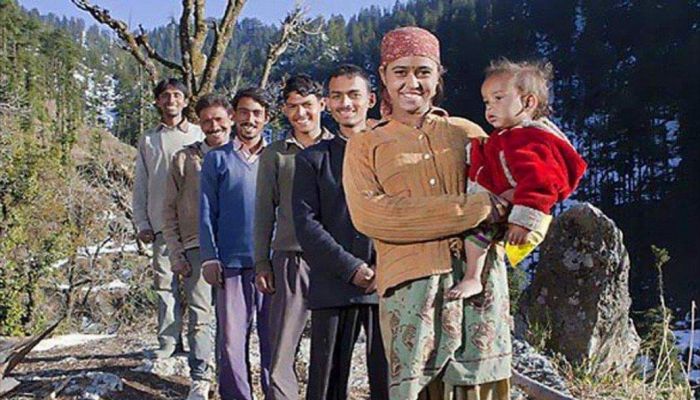 মাসুদ স্যার সইক
আকারের ভিত্তিতে পরিবার ০৩ প্রকার-
ক) অনু পরিবার
খ) যৌথ পরিবার
গ) বর্ধিত পরিবার
মাসুদ স্যার সইক
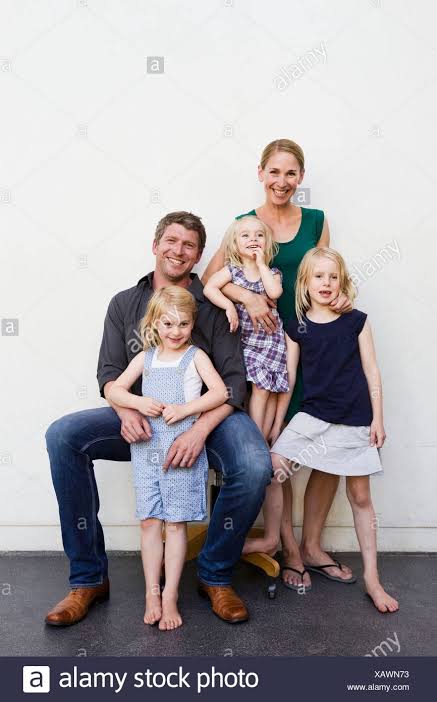 অনু বা একক পরিবার
অনু পরিবার গঠিত হয় স্বামী স্ত্রী এবং তাদের অবিবাহিত সন্তানদেরকে নিয়ে। বিশেষ করে শহরে এই ধরনের পরিবার বেশি দেখা যায়।
মাসুদ স্যার সইক
যৌথ পরিবার
যৌথ পরিবার গঠিত হয় স্বামী- স্ত্রী, বাবা-মা এবং তাদের অবিবাহিত , বিবাহি সন্তান ও নাতি-নাতনিদের কে নিয়ে। বাংলাদেশে গ্রামে এ ধরনের পরিবার বেশি দেখা যায়।
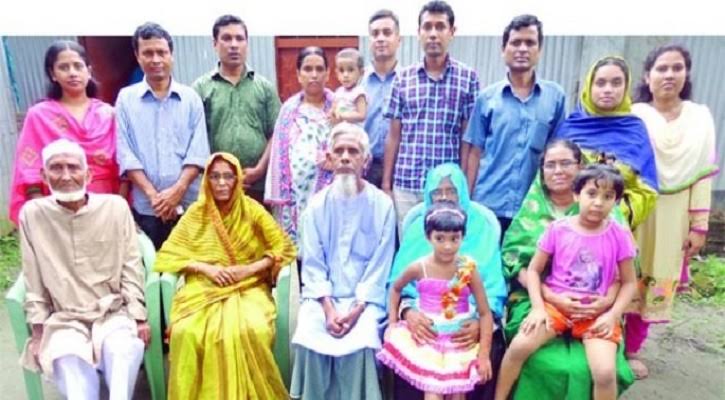 মাসুদ স্যার সইক
বর্ধিত পরিবার
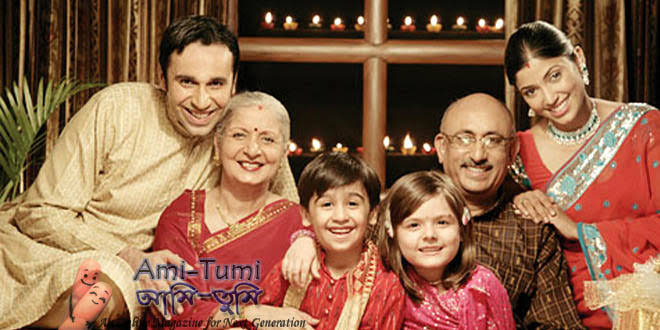 সাধারনত একক পরিবারের বর্ধিত রূপই হচ্চে বর্ধিত পরিবার। স্বামী-স্ত্রী,সন্তান-সন্ততি ও নাতি-নাতনি এক সাথে বসবাস করার প্রক্রিয়াই হলো বর্ধিত পরিবার।
মাসুদ স্যার সইক
বিবাহোত্তর ভিত্তিতে পরিবার ০৩ প্রকার-
ক) পিতৃবাস পরিবার
খ) মাতৃবাস পরিবার
গ) নয়াবাস পরিবার
মাসুদ স্যার সইক
পিতৃবাস পরিবার
যে পরিবারে সন্তান-সন্ততি পিতার সূত্রে সম্পত্তি এবং বংশনাম বা মর্যাদা লাভ করে তাকে পিতৃসূত্রীয় পরীবার।
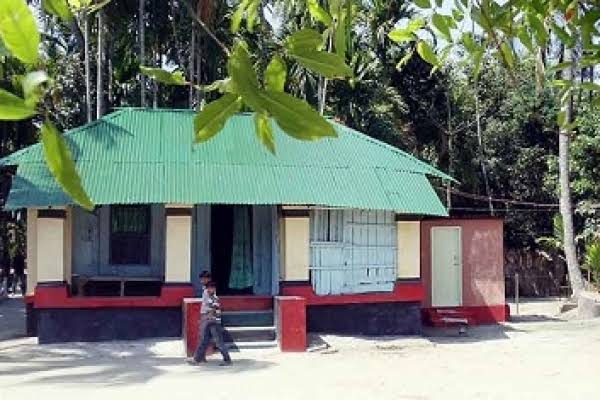 মাসুদ স্যার সইক
মাতৃবাস  পরিবার
যে পরিবারে সন্তান-সন্ততি মায়ের সূত্রে সম্পত্তি এবং বংশনাম বা মর্যাদা লাভ করে তাকে মাতৃসূত্রীয় পরীবার।
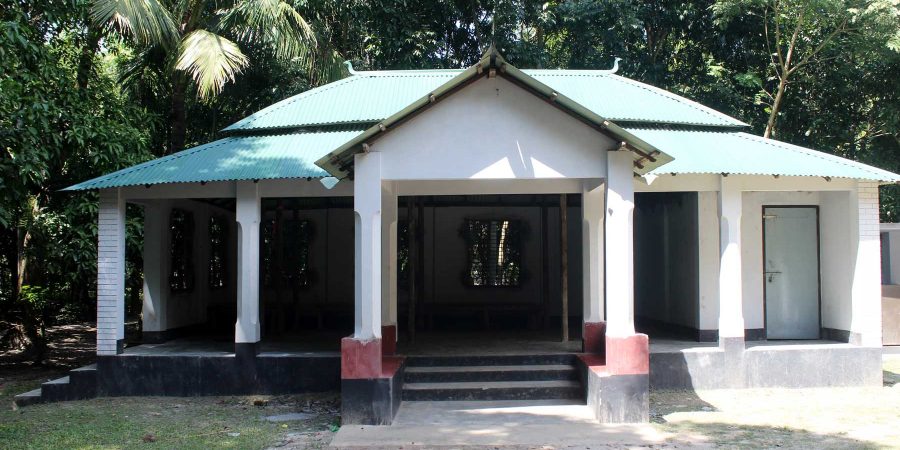 মাসুদ স্যার সইক
নয়াবাস  পরিবার
যে পরিবারে সন্তান-সন্ততি পিতার কারো বাড়িতে না উঠে নতুন বাড়িতে উঠে তাকে নয়াবাস পরিবার বলে।
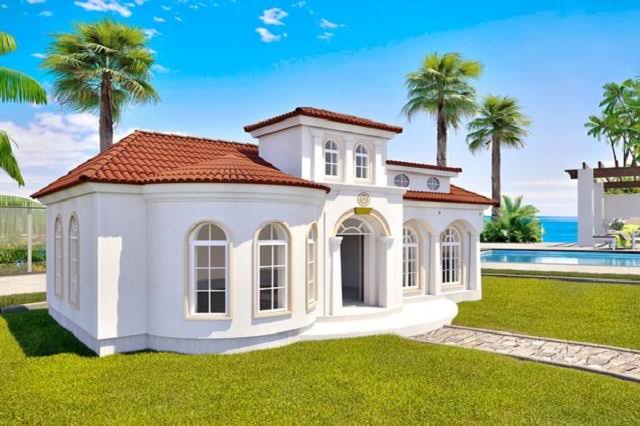 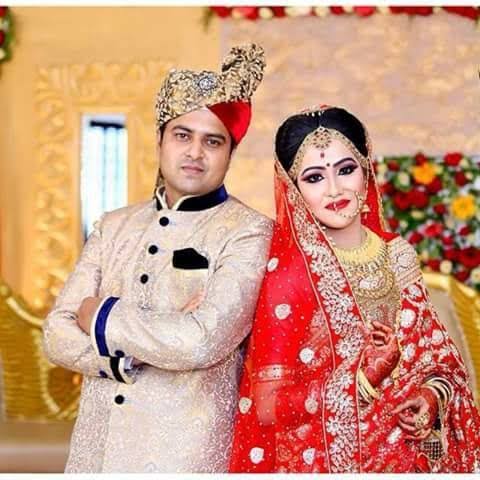 মাসুদ স্যার সইক
দলীয় কাজ
পরিবারের কার্যাবলীর একটি তালিকা তৈরি কর।
মাসুদ স্যার সইক
মাসুদ স্যার সইক
মাসুদ স্যার সইক
মূল্যায়ন
১। আকারের ভিত্তিতে পরিবার কত প্রকার?
ক. ৩	খ.৪	গ.৫	ঘ.৬
২। যৌথ পরিবার ভেঙে যাওয়ার কারন-
ক. সামাজিক 	খ. রাজনৈতিক	গ. অর্থনৈতিক 	ঘ. সাংস্কৃতিক
৩। অনু পরিবারের সদস্যদের অন্তর্ভূক্ত –
i.স্বামী - স্ত্রী 	ii. পিতা- মাতা	iii. অবিবাহিত সন্তানরা 
নিচের কোনটি সঠিক?
ক. i ও ii		 খ. i ও iii
গ. ii ও iii	  ঘ. i,ii,ও iii

উত্তর মালা- 
১। ক. 	২। গ. 	৩।খ.
মাসুদ স্যার সইক
বাড়ির কাজ
রতনপুরের মাসুদ সাহেবের দুই ছেলে। বড় ছেলে সাজিদ ঢাকায় পড়াশুনা করে, এবং ছোট ছেলে সাকিব প্রাইমারী বিদ্যালয়ে সমাপনী পরীক্ষার শেষে বাবার ক্ষেত খামার দেখাশুনা করে। পড়াশুনা শেষ করে সাজিদ একটি সরকারি চাকুরী পাওয়ায় স্ত্রী সহ সেখানে বসবাস করে। অন্যদিকে সাকিব এক কৃষক পরিবারে বিবাহ করে পিতামাতার বাড়িতেই বসবাস করতে থাকে।
 
ক. ম্যাকাইভারের মতে সম্রদায়ের ভিত্তি কয়টি? 
খ. বিবাহ বলতে কি বুঝ? ব্যাখ্যা কর। 
গ. বিবাহোত্তর বাসস্থানের ভিত্তিতে সাকিব যে পরিবার গঠন করেছে ব্যাখ্যা কর। 
ঘ. শিক্ষার প্রসার ও নগরায়নের প্রভাবে মাসুদ সাহেবের পরিবারটি ক্রমান্নয়ে পরিবারের নতুন রূপ পরিগ্রহ করছে। উদ্দীপকের আলোকে ব্যাখ্যা কর।
ধন্যবাদ
মাসুদ স্যার সইক